Que es el Proyecto o Propuesta de Campaña Publicitaria
1
El proyecto o campaña publicitaria
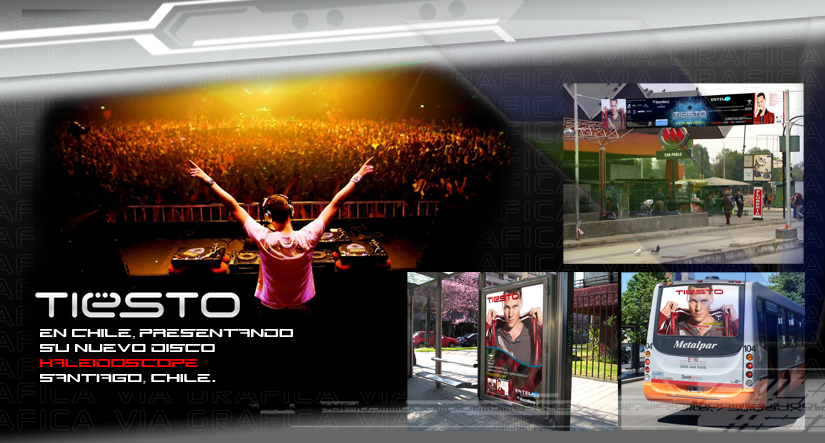 Proceso creativo.

Conjunto de estrategias comerciales.

Plan de publicidad.
2
Partes del proyecto o campaña publitaria
Introducción

Análisis de la situación:
Antecedentes 
búsqueda de información
Evaluación de alternativas
Definición
Revisión de la competencia
Análisis swot.
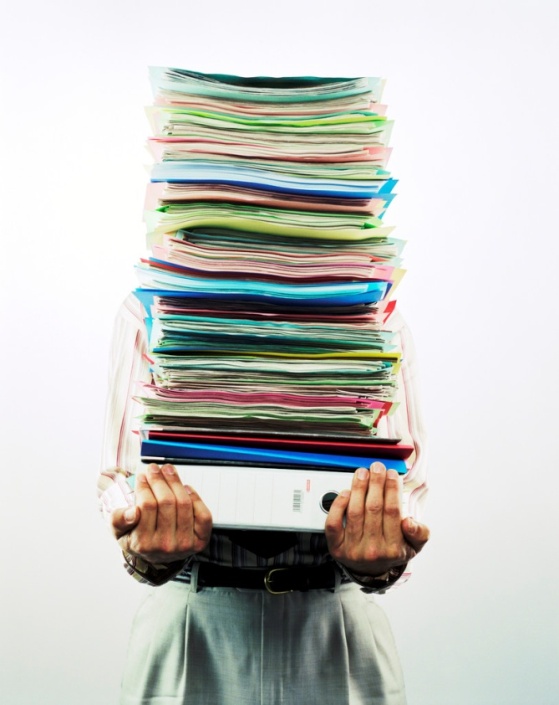 3
Partes del proyecto o campaña publicitaria
Estrategias de la campaña
Actividades mercadotecnia
Medios publicitarios
Plan de medios
Público objetivo
Calendario de medios
Programas por estación
Programas constantes
Vuelo
Competencia
Presupuesto
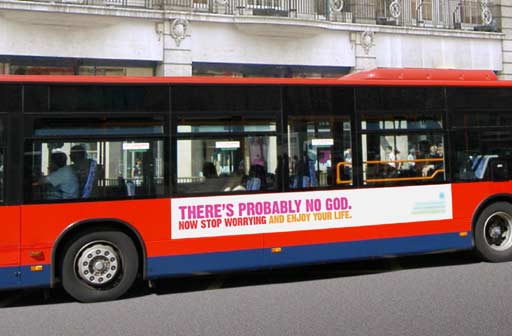 4
Partes del proyecto o campaña publicitaria
Responsabilidad gerencial
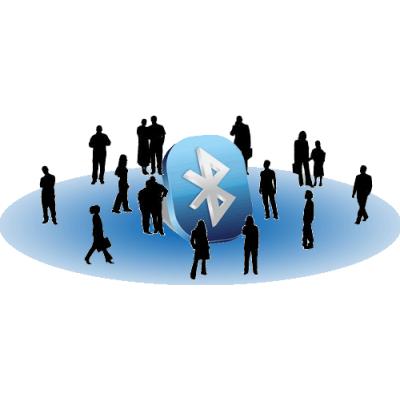 5